Deformation with change of temperature
Section 6
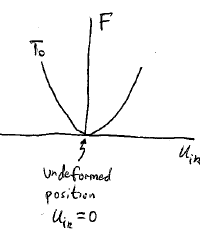 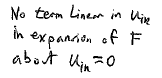 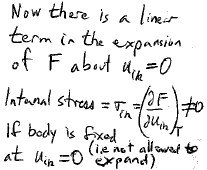 +
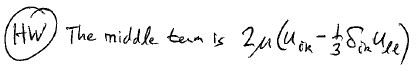 a
a
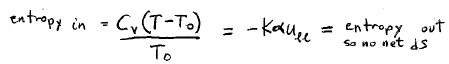 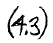 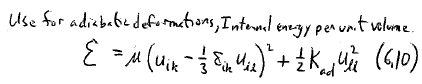